ITSS
Fait par William Laverdière
Morpions
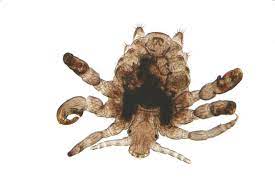 Pou de pubis
Phtirus pubis
Transmission : Relation sexuelle
Classififation: Parasite
Traitement: Shampoimg
VPH
Virus Papillome Humain
Papilloma virus
Transmission: Relation sexuelle
Clasification: Virus
Traitement: Vaccin/Lazer/azote liquide
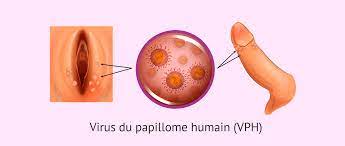 Herpès
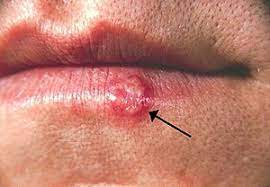 Feu sauvages
Nom scientifique: Herpes simplex
Transmission: Relation sexuelle
Classification: Virus
Traitement: Crème--> ne guérit pas
Vaginite à levure
Nom scientifique: Tricomas Vaginalis
Transmission: Relation sexuelle/Changement PH
Classification: Protiste
Traitement: Crème
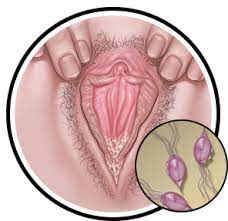 Hépatite B
Jaunisse
Nom scientifique: VHB
Transmission: Relation sexuelle
Clasification: Virus
Traitement: Vaccin--> ne guérit pas
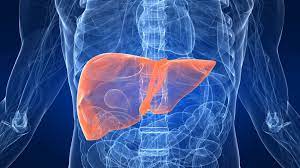 VIH
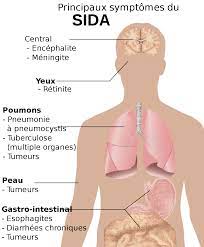 Sida
Nom scientifique:HIV
Transmission:Relation sexuelle
Clasification: Virus
Traitement: 3--> trithérapie--> Ne guérit pas
Chlamydia
Nom scientifique: Chlamydia Trachomatis
Transmission: Relation sexuelle
Classification: Bactérie
Traitement: antibiotique
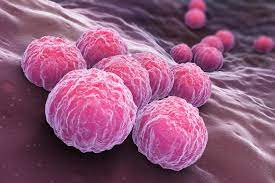 Gonorrhée
Chaude pisse
Nom scientifique:Neisseria gonorrhoeae
Transmission: Relation Sexuelle
Classification: Bactérie
Traitement: Antibiotique
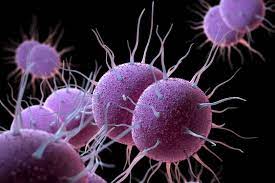 Syphilis
Nom scientifque:Treponema pallidum
Transmission: Relation sexuelle
Classification: Bactéries
Traitement: Antibiotique
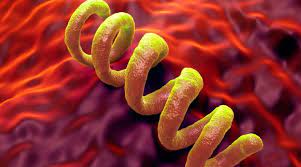